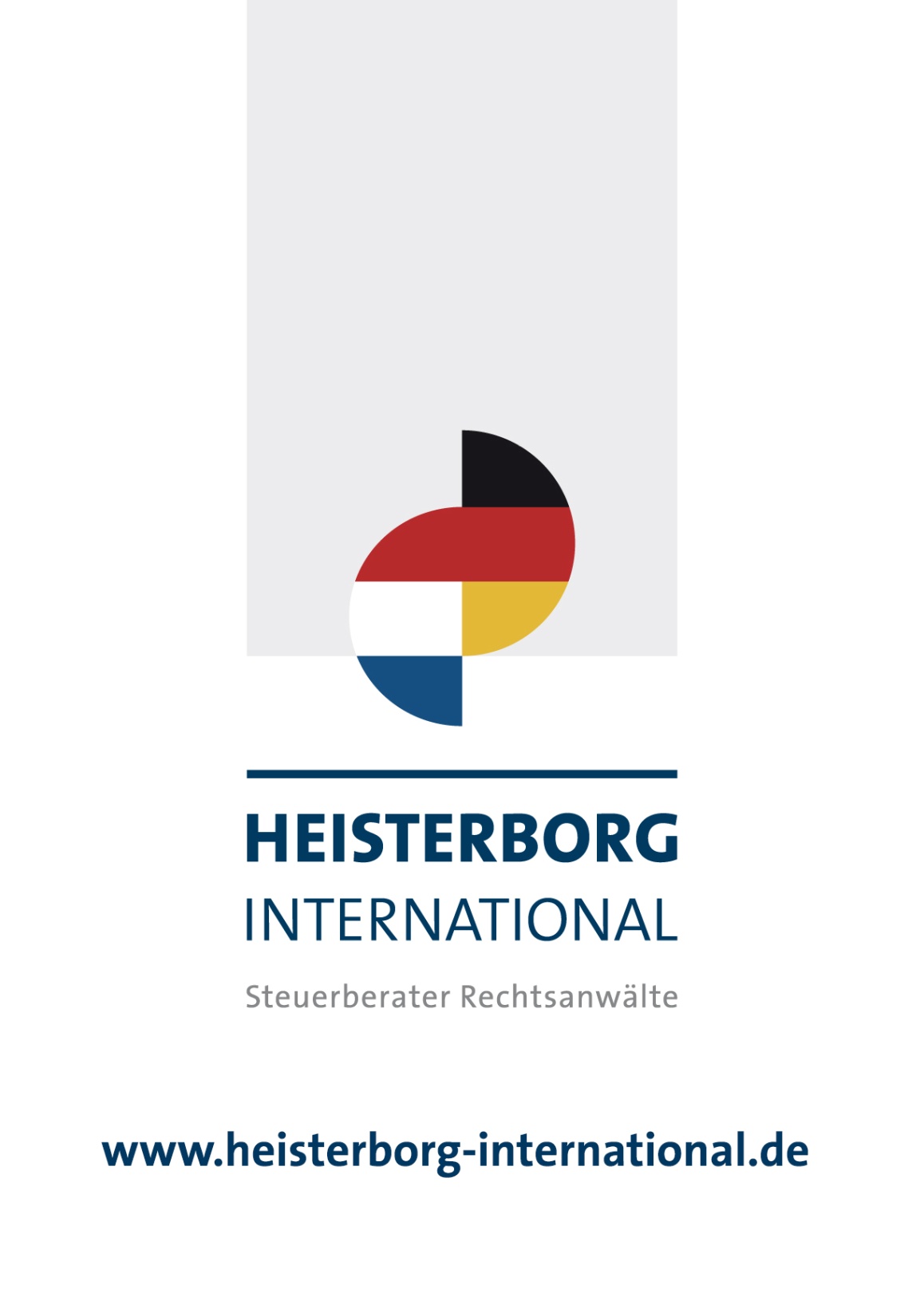 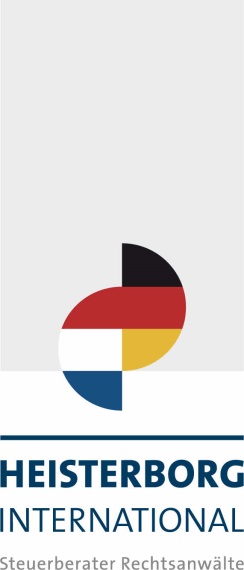 Belastingrecht Duitsland
Fiscale aspecten
in Duitsland
28  maart 2011
Dipl.-Kfm. (FH) Jan Hartmann, Steuerberaterj.hartmann@heisterborg-international.de
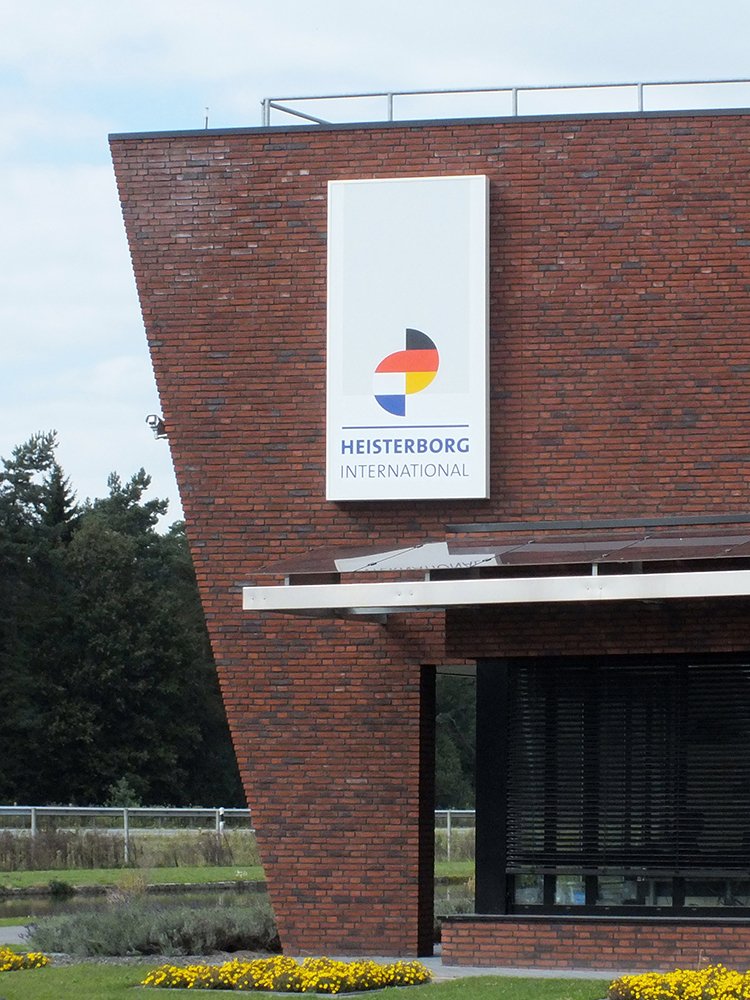 HEISTERBORG INTERNATIONAL
Heisterborg & Partner
Belastingadviseurs
Advocaten
15 werknemers
2 nationaliteiten
Tweetalig
Specialisten „over de grens“
info@heisterborg-international.de
3
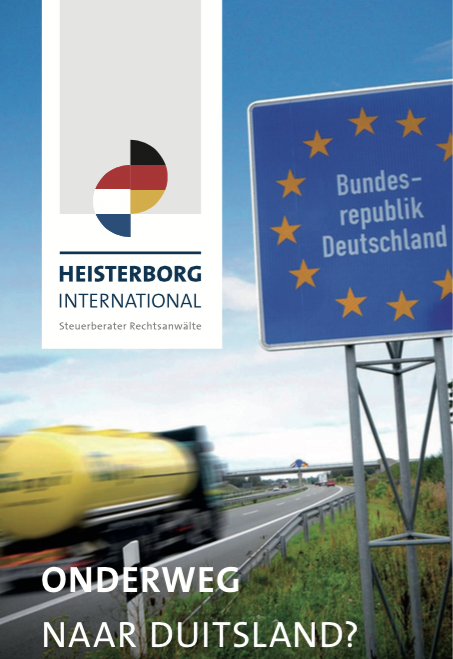 UW PERSONEELSAFDELING IN DUITSLAND
Loonadministratie
Arbeidsrecht
Advisering

Int. sociale verzekeringen
Uitzenden
Onbelaste kostenvergoedingen
Auto van de zaak
Pensioen

Personeel vinden
Personeel behouden
4
AGENDA
19:00 20:00	Deel A - Belastingverdrag Nederland/Duitsland 2012
20:00 – 20:15	Pauze
20:15 – 21:00	Deel B – Fiscale aspecten in Duitsland
Belasting wetten in Duitsland
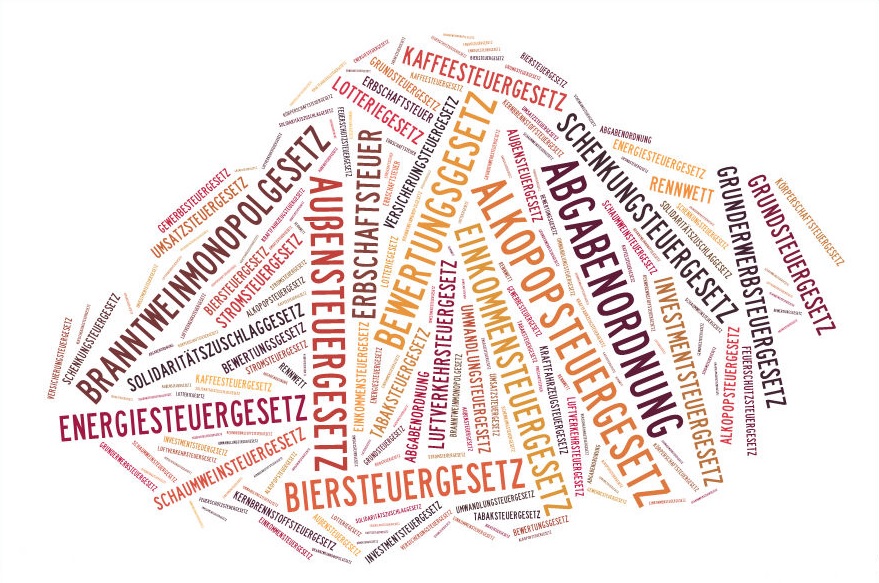 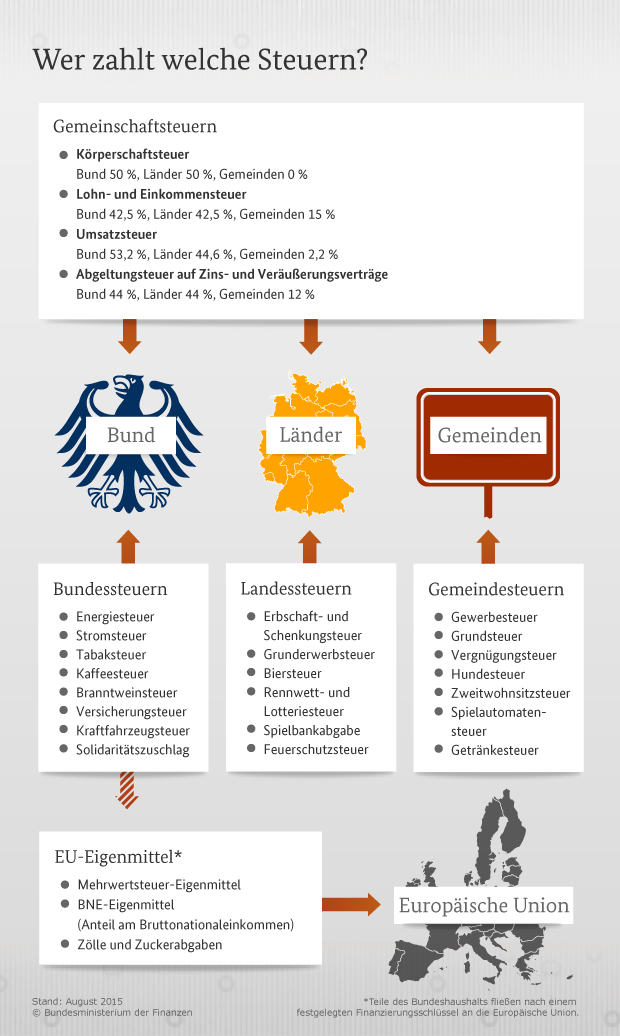 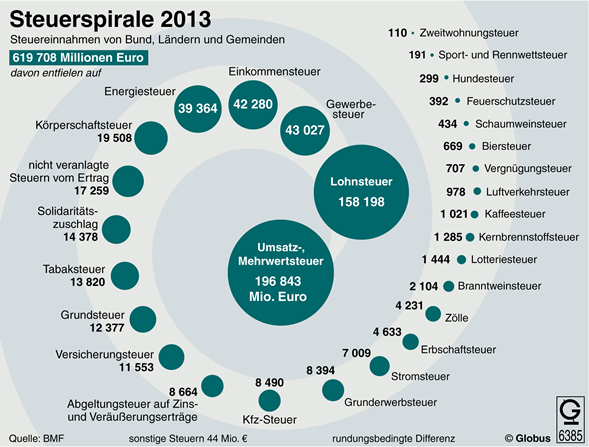 Belastingstelsel in Duitsland
Inkomstenbelasting
Loonbelasting/sociale verzekering
Vennootschapsbelasting
Gewerbesteuer
Vergelijk belastingdruk
Geen Boxen maar 7 bronnen
Land- und Forstwirtschaft 
Gewerbebetrieb
Selbständige Arbeit
Nichtselbständige Arbeit
Kapitalvermögen
Vermietung und Verpachtung
Sonstige Einkünfte im Sinne des § 22
winst
inkomsten
  -/- kosten
Einnahmen-Überschuss
Gewerbebetrieb
Winst uit (actieve) ondernemingen
GmbH / “Kaufleute”
Vermogensvergelijking
commerciële balans / fiscale balans
“Einnahmen-Überschuss-Rechnung”(EUR)
omzet < € 500 000 en winst  < € 50 000
kasstelsel, afschrijvingen voor activa
Zelfstandig werken
Vrije beroepen
Artsen, advocaten, docenten, ingenieurs, artiesten, journalisten, etc.
“Werken met het hoofd”
“Einnahmen-Überschuss-Rechnung”(EUR)
kasstelsel, afschrijvingen voor activa
geen Gewerbesteuer
Niet zelfstandige arbeid
Steuerklasse
Splittingverfahren
“Werbungskosten”
Internationaal:
Geen opbouw Nederlandse AOW
In Duitsland sociaal verzekerd  Duitse zorgverzekering afsluiten
Mogelijk gevolgen hypotheekrenteaftrek
Kapitaalinkomsten /Abgeltungsteuer
“Box” voor kapitaalinkomsten
Ingang per 01-01-2009
25% bronbelasting op privé kapitaalinkomsten
   - rente, dividend en overige inkomsten uit kapitaal
   - verkoop- en speculatiewinsten
Belastingvrij bedrag van € 801 (€ 1 602)
Geen aftrek van kosten mogelijk
Verliezen zijn niet met inkomsten uit andere bronnen verrekenbaar
Verhuur (Vermietung und Verpachtung)
Geen box 3 achtige heffing maar:
Werkelijke inkomsten belast
Kosten aftrekbaar
Afschrijvingskosten
Belastingstelsel in Duitsland
Inkomstenbelasting
Loonbelasting/sociale verzekering
Vennootschapsbelasting
Gewerbesteuer
Vergelijk belastingdruk
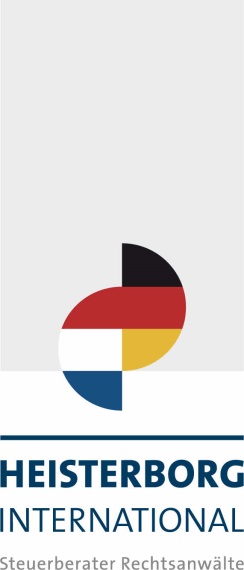 Loonbelastingplicht in Duitsland
Belastingheffing normaliter in werkstaat.
Belastingheffing in woonstaat in de volgende situaties
< 183-dagen werkzaam in werkstaat, en
Niet werkzaam voor werkgever in werkstaat, en
Beloning niet t.l.v. vaste inrichting in werkstaat
Vertegenwoordiger, filiaal
Bouwplaats > 12 maanden
De 183-dagen wordt per 12 maanden bekeken       (huidige verdrag: per kalenderjaar)
Premies sociale verzekering
Wettelijke sociale verzekeringen voor loondienst
Werkgever/werknemer betalen ongeveer 50%/50%
Ziekteverzuim maar 6 weken, daarna Krankenkasse
Pensioen afhankelijk van betaalde premies
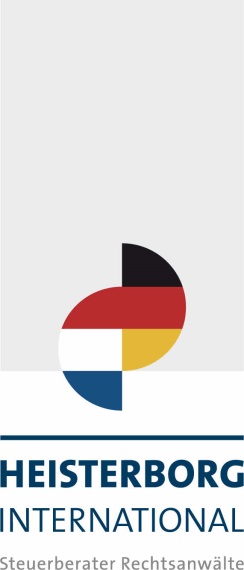 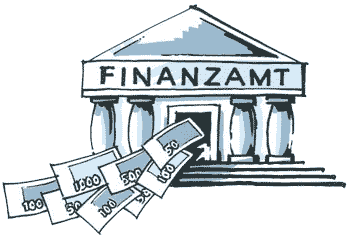 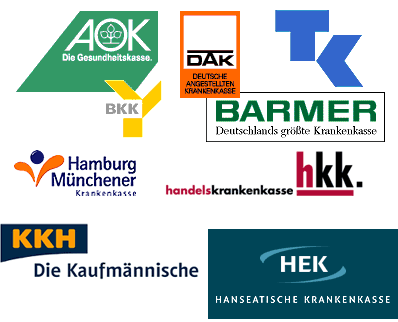 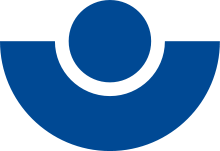 Berufsgenossenschaft
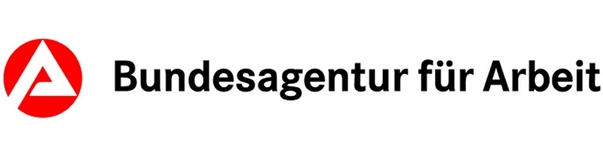 Loonbelasting 

“Steuerklasse” (I tot en met VI)
Kinderen/heffingskorting op de “Lohnsteuerkarte”
Confessie
Verantwoordelijkheid ligt bij werkgever
Controle door het Finanzamt
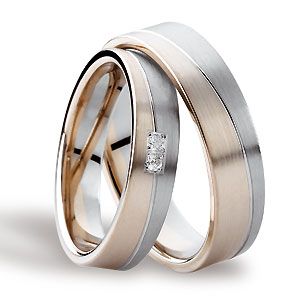 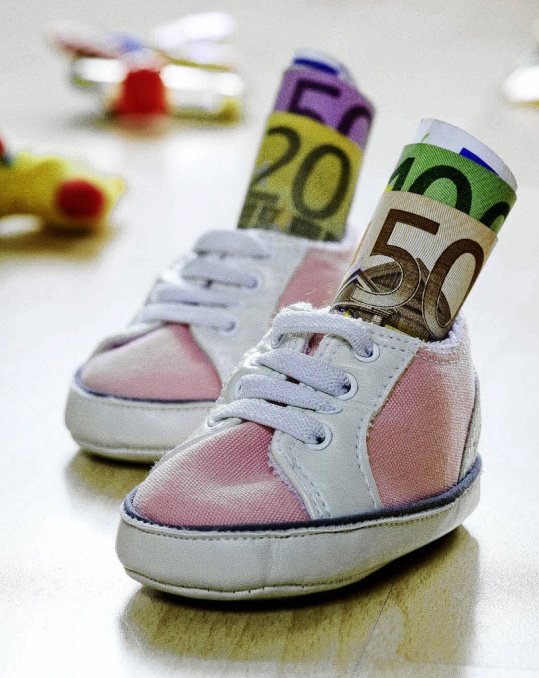 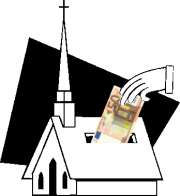 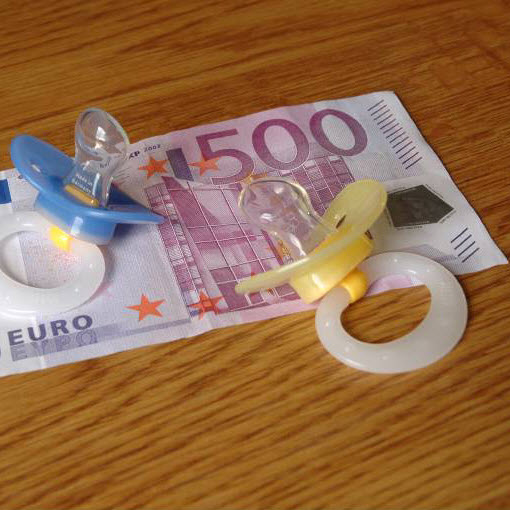 Steuerklasse
Individuele loonbelasting (burgerlijke stand, kinderen, kerkbelasting, etc.)
Lohnsteuerklassen
I	ongehuwd
II	alleenstaand met kind(eren)
combinatie III/V		getrouwd
combinatie IV/IV		getrouwd
VI			tweede baan (zonder heffingskorting)
Solidariteitsheffing van de IB
Kerkbelasting van de IB
Werkgever is aansprakelijk voor fouten
ElStam
Bescheinigung Lohnsteuermerkmale für beschränkt Steuerpflichtige
Aangifte inkomstenbelasting Duitsland
Vergelijking
Grundtarif
Splittingtarif
NL  IB tarief
zonder premies
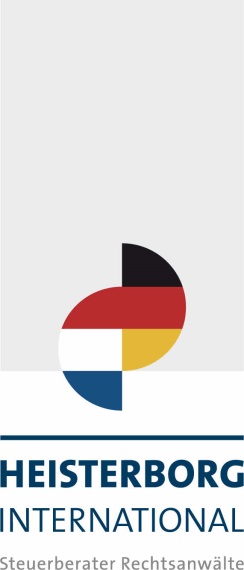 Auto van de zaak
Wonen in Nederland, werken in Duitsland, Duits kenteken
Geen BPM mits….
Duitse bijtelling
Privégebruik: 1% van de Duitse cataloguswaarde per maand
Woon-/werkverkeer: 0,03% van de Duitse cataloguswaarde per maand en per kilometer
Géén vrijstelling  <500 km privégebruik
Rittenadministratie
BTW over privé-gebruik
Plaats van dienst: 
Duitsland: “verhuur” – woonplaats werknemer
Nederland: vestigingsplaats werkgever
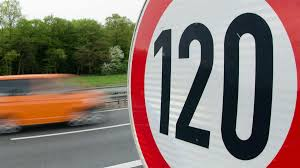 Auto van de zaak
1. auto ter beschikking stellen 
Duitse bruto cataloguswaarde € 40 000
1 % v. € 40 000		€ 400
0,03 % v. € 40 000 		€ 480
Bijtelling per maand 		€ 880 fictief loon

2. kilometervergoeding 
40 km x 0,30 x 20 dagen 	   ./.€ 230
Forfaitaire loonbelasting		€ 650 fictief loon
(eindheffing) 15 %
Reisekostenrecht sinds 1 januari 2014
Vergoeding onbelast daggeld (Verpflegungsmehraufwendungen)

	Afwezigheid	 >   8 uur		12 Euro
	Afwezigheid	 > 24 uur		24 Euro

	Bij een meerdaagse (min. 2 dagen) reis met overnachting buiten de woning zijn op 	de vertrek- en terugkeerdag 12 Euro te vergoeden, de minimale werktijd van 8 uur 	is hierbij niet van belang.

	Vertrek: Zondag, 20.00 uur 
	Terugkeer: Dinsdag, 15.00 uur

	Zondag	12 Euro
	Maandag	24 Euro
	Dinsdag	12 Euro
			48 Euro

Rijzen naar het buitenland: vaste bedragen per land (Nederland: 31/46 Euro)
25
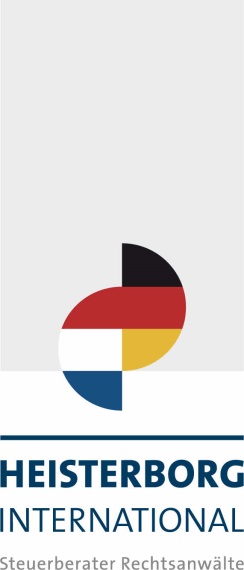 Ziekteverzekering
Iedere medewerker kiest in Duitsland voor één Krankenkasse
Private Krankenversicherung mogelijk indien > 56.250 euro/jaar
in Duitsland bestaan 124 Krankenkassen
werkgever doet de aanmelding bij de Krankenkasse
controle door de  Deutsche Rentenversicherung om de vier jaar
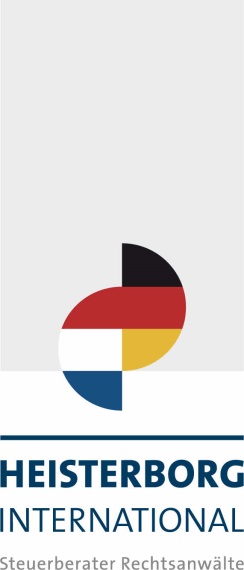 Geringfügig Beschäftigte en Gleitzone
Minijob inkomen < 450,00 EUR per maand
Werkgever draagt de loonbelasting en sociale verzekeringskosten 
Werknemer 3,9 % voor pensioenpremie

Midijob inkomen 450,01 EUR < 850,00 EUR per maand
Werkgever betaalt volledige premies
Werknemer worden minder hoge premies geheven

hoge sociale verzekeringspremies beïnvloeden zeer sterk het netto loon
de regeling met de minder premies bij een midijob, maakt dus een verschil tussen een netto loon uit een minijob en een midijob.
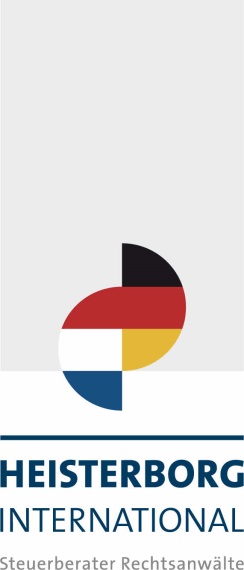 Ziekte van medewerkers
Doorbetaling bij ziekte
door werkgever: 6 weken, ziekmelding van een dokter
door Krankenkasse: ziekengeld (Krankengeld) > 6 weken
ziekengeld is 70% van het brutoloon en wordt
	78 weken binnen 3 jaar doorbetaald

Umlage 1 (< 30 werknemers; Ziekteverzuimverzekering)
de werkgever ontvangt max. 80% van de kosten terug

Umlage 2 (Mutterschaftsaufwendungen)
de werkgever ontvangt 100% van de kosten bij
moederschapsverlof terug
Insolvenzgeldumlage (0,15%)
iedere werkgever betaalt een bijdrage voor loondoorbetaling in het geval van faillissement
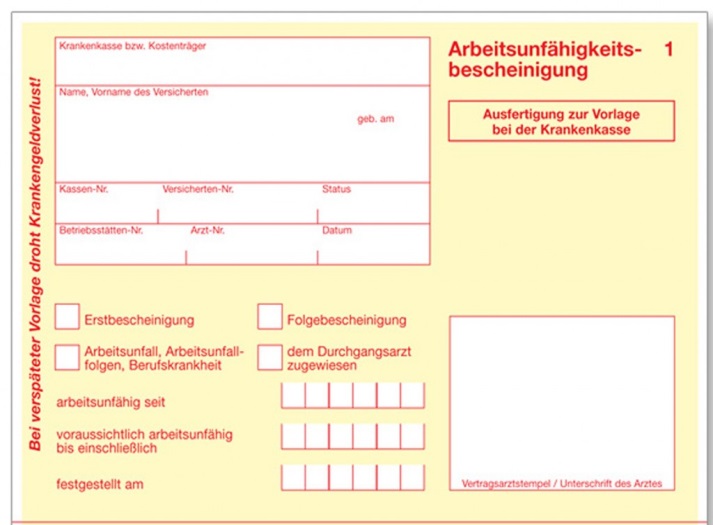 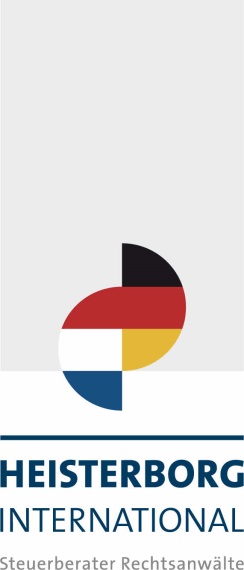 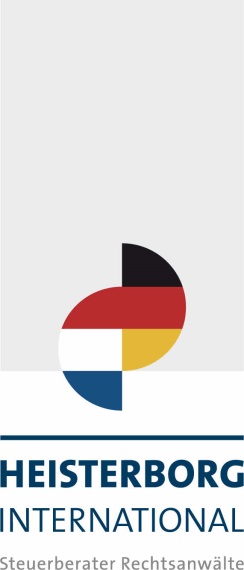 Casus: loonkosten
NB : van het Nederlandse nettoloon moet de zorgverzekering nog worden betaaldNBB : toekennen vakantiegeld is in Duitsland niet wettelijk verplicht NBBB: toekennen van kilometervergoeding is in Duitsland minder gebruikelijk als in Nederland
Casus: loonkosten
Medewerker in loondienst, € 48.000,00 per jaar
Steuerklasse 1
WG lasten +/- 20%
Belastingstelsel in Duitsland
Inkomstenbelasting
Loonbelasting/sociale verzekering
Vennootschapsbelasting
Gewerbesteuer
Vergelijk belastingdruk
Vennootschapsbelasting
In Duitsland gevestigde lichamen (GmbH, AG, …)
Buitenlandse lichamen met Duitse inkomsten (BV, NV, ...)
Tarief 15%, Solidaritätszuschlag 5,5%
Deelnemingsvrijsteling:
feitelijke kosten aftrekbaar
dividenduitkering onbelast
5% fictieve niet-aftrekbare kosten
Verlustuntergang, § 8c KStG
Übertragung gezeichnetes Kapital, Beteiligungsrechte, Stimmrechte
innerhalb 5 Jahre
an einen Erwerber/Erwerbergruppe
> 25%:	teilweiser Untergang
> 50%:    vollständiger Untergang
unmittelbare und mittelbare Beteiligung
Ausnahmen:
stille Reserven
Konzernklausel
Erbschaftsfälle
Belastingstelsel in Duitsland
Inkomstenbelasting
Loonbelasting/sociale verzekering
Vennootschapsbelasting
Gewerbesteuer
Vergelijk belastingdruk
Gewerbesteuer
Extra winstbelasting voor “Gewerbebetrieb”
actieve (handels) onderneming
niet-vrije beroepen en niet-vermogensbeheer
altijd voor GmbH (en GmbH & Co KG)
aftrek voor natuurlijke personen (€ 24 500)
verrekenbaar met inkomstenbelasting (gedeeltelijk)
Belasting komt aan gemeente toe
Tarief door gemeente bepaald (min. 7%,    14%)
Gewerbesteuer
Gewinn aus Gewerbebetrieb (§§ 4, 5 EStG)
+ Hinzurechnungen nach § 8 GewStG
– Kürzungen nach § 9 GewStG
= maßgebender Gewerbeertrag (§ 7 Satz. 1 GewStG)
– Gewerbeverlust aus Vorjahren nach § 10a GewStG
	uneingeschränkter Verlustabzug bis 1 Mio. Euro
	eingeschränkter Verlustabzug (60% des verbleibenden Gewerbeertrags)
= vorläufiger Gewerbeertrag (abzurunden auf volle 100 Euro)
– Freibetrag nach § 11 Abs. 1 GewStG
24.500€ bei natürlichen Personen und Personengesellschaften
5.000€ bei Vereinen für wirtschaftlichen Geschäftsbetrieb
	0€ bei Kapitalgesellschaften
= endgültiger Gewerbeertrag
x (einheitliche) Steuermesszahl (3,5 %) nach § 11 Abs. 2 GewStG
= Steuermessbetrag

x Hebesatz nach § 16 GewStG
= Gewerbesteuer
Gewerbesteuer
Hinzurechnungen:
Zinsen und andere Entgelte für Schulden (§ 8 Nr. 1a GewStG)
+ Rentenzahlungen und dauernde Lasten (§ 8 Nr. 1b GewStG)
+ Gewinnanteile stiller Gesellschafter (§ 8 Nr. 1c GewStG)
+ 20 % der Mieten, Pachten, Leasingraten für bewegliche AV (§ 8 Nr. 1d GewStG)
+ 50 % der Mieten, Pachten, Leasingraten für unbewegliche AV (§ 8 Nr. 1e GewStG)
+ 25 % der Entgelte für Rechteüberlassungen, Konz. und Lizenzen (§ 8 Nr. 1f GewStG)
----------------------------------------------------------------
= Gesamtbetrag der Finanzierungsentgelte
− Freibetrag von 100.000 €
= Zwischensaldo
× 25 %
-----------------------------------------------------------------
= Gesamtbetrag der Hinzurechnungen aus Finanzierungsentgelten
Gewerbesteuer
Gewinn Körperschaftsteuer:		1 Mio.
	davon KSt.								150.000 Euro
	davon Soli								    8.250 Euro
Gewerbeertrag:				1 Mio.
Zinsen							200.000
Miete Maschinen			200.000
davon 20%					   	  40.000		
= Gesamtbetrag der Finanzierungsentgelte	240.000
− Freibetrag von 100.000 €			       -100.000
= Zwischensaldo						140.000
× 25 %										35.000
Gewerbertrag									1.035.000 
x 3,5% (Hebesatz)	bis hier Finanzamt				      36.225
x Hebesatz (400%, 14%)	ab hier Gemeinde			144.900 Euro

Gesamtsteuer:								303.150 Euro; 30,03%
Belastingstelsel in Duitsland
Inkomstenbelasting
Loonbelasting/sociale verzekering
Vennootschapsbelasting
Gewerbesteuer
Vergelijk belastingdruk
Overzicht belastingtarieven
Inkomstenbelasting		15% - 45%
Vennootschapsbelasting	15%
Gewerbesteuer			  14%
Solidaritätszuschlag		5,5% van IB/Vpb
Omzetbelasting			19% / 7%
Schenk-/erfbelasting	7% - 50%
Overdrachtsbelasting		3,5% - 5,0%
Casus: vergelijking belastingdruk
Grunderwerbsteuer
Erwerbsvorgang (Kaufvertrag)
rechtswirksamen, notarielles Verpflichtungsgeschäft
Andere Vorgänge mit Anspruch auf Übereignung

(fiktiver) Rechtsträgerwechsel
Anteilsvereinigung
unmittelbar oder mittelbar 95% oder mehr

Wichtige Ausnahmen
Erbschaft
Übergang Gesamthänder/Gesamthand
Bestimmte Umstrukturierungen im Konzern

Grundstücke, Erbaurechte, dingliche Sonderrechte
Sonderfall: einheitlicher Erwerbsvorgang
Grunderwerbsteuer
Steuersätze nach Bundesländer:

Baden-Württemberg		5,0% 
Bayern					3,5 %		
Berlin					6,0 %	
Brandenburg				6,5 %
Bremen					5,0 %	
Hamburg					4,5 %	
Hessen					6,0 %
Mecklenburg-Vorpommern	5,0 %	
Niedersachsen				5,0 %	
Nordrhein-Westfalen		6,5 %
Rheinland-Pfalz			5,0 %
Saarland					6,5 %
Sachsen					3,5 %		
Sachsen-Anhalt			5,0 %	
Schleswig-Holstein			6,5 %	
Thüringen				5,0 %
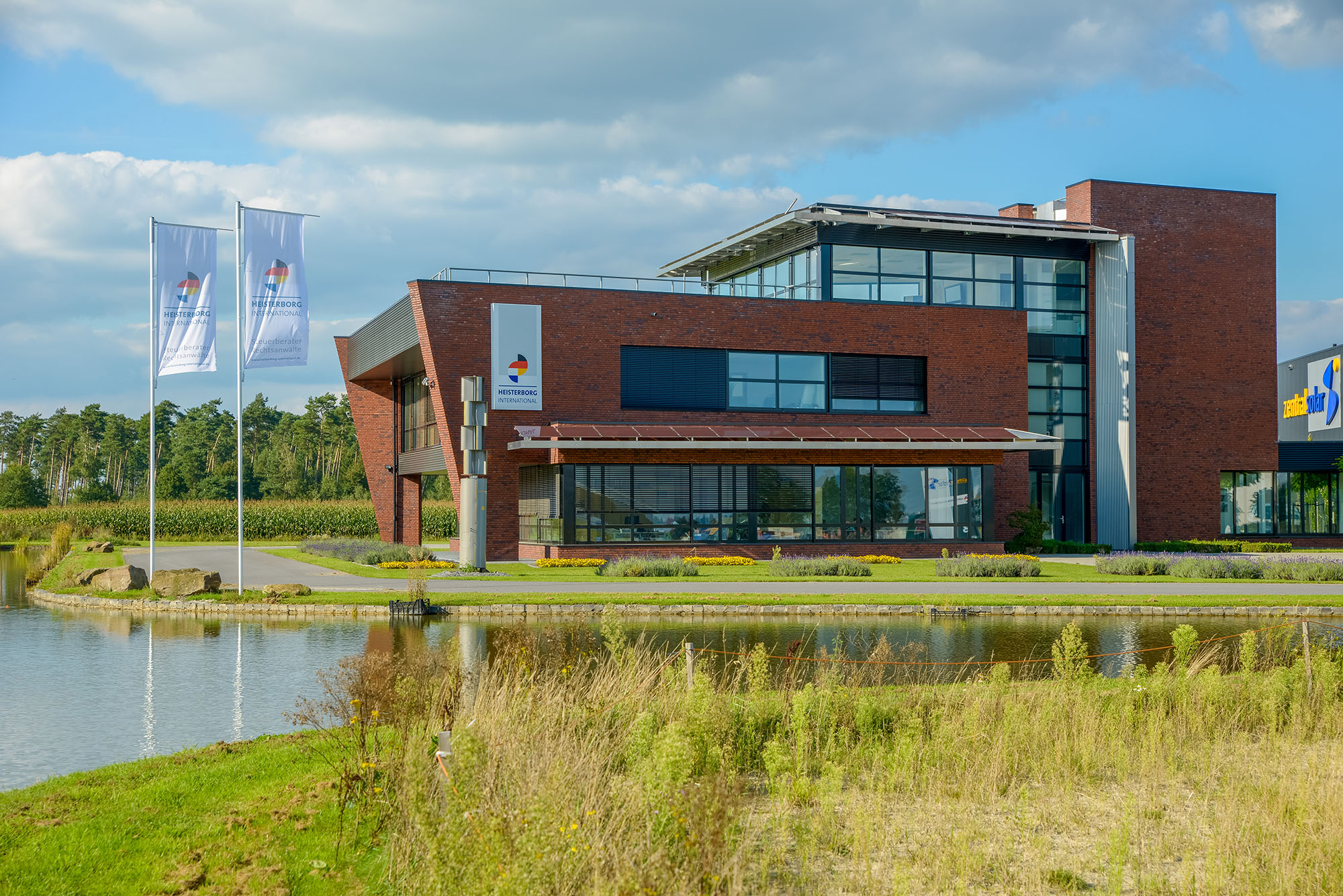 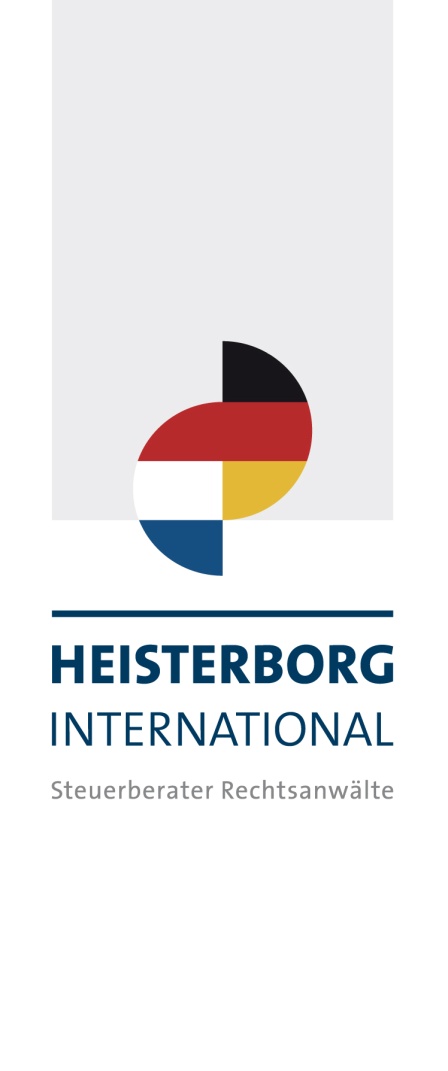 VIELEN DANK FÜR IHRE AUFMERKSAMKEIT

HEISTERBORG INTERNATIONAL 
Steuerberatungsgesellschaft mbH, Rechtsanwaltsgesellschaft mbH


Pliniusstraße 8, D-48488 Emsbüren, Fon +49 (0) 59 03 / 96 89 0 0, info@heisterborg-international.de

www.heisterborg-international.de